Analysis Modeling (1)
TIM RPL
Program Studi Teknik Informatika
1
Kenapa Analisis Kebutuhan
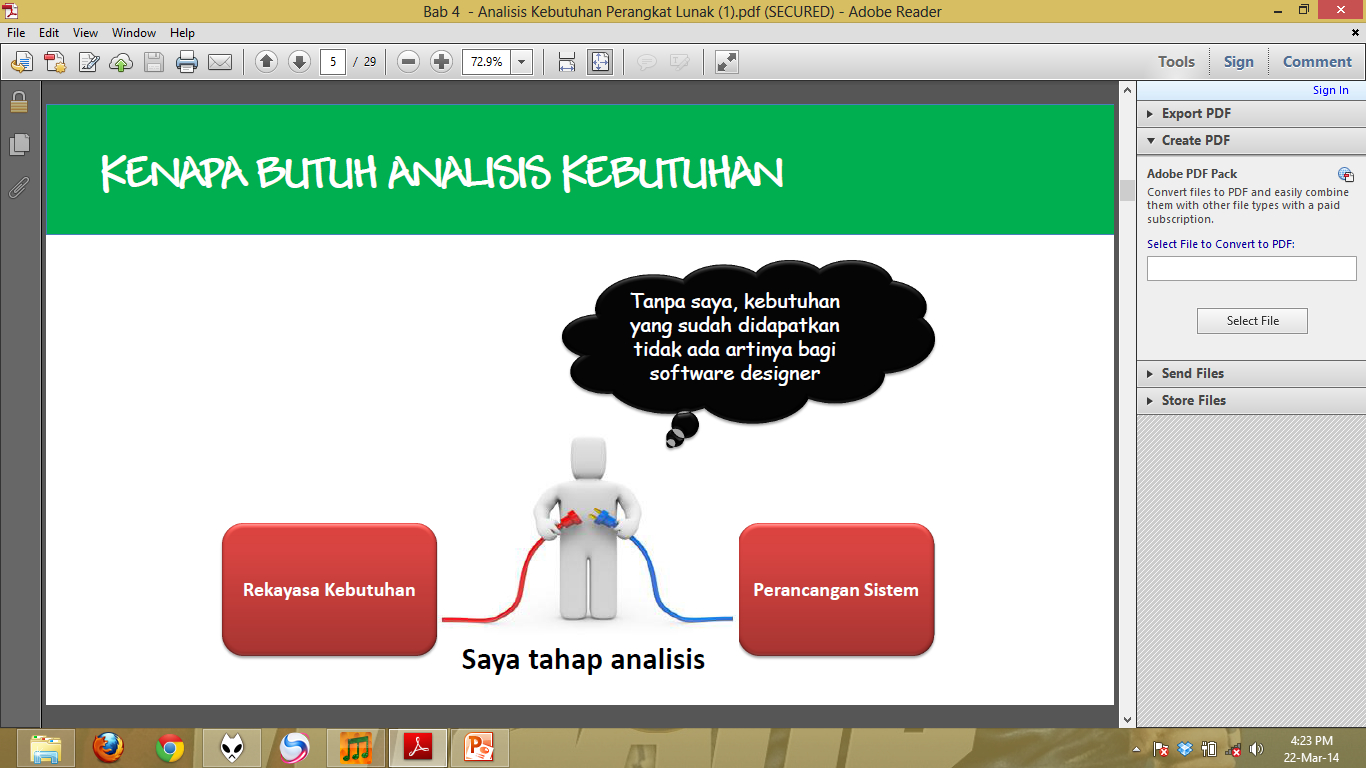 Definisi Analisis Kebutuhan
“Penguraian kebutuhan-kebutuhan yang utuh ke dalam bagian-bagian komponennya dengan maksud untuk mengidentifikasikan dan mengevaluasi permasalahan dan hambatan sehingga dapat diusulkan perbaikan.”
Definisi Analisis Kebutuhan
Focus on What not How
Langkah-Langkah Analisis Kebutuhan
1. Identifikasi
2. Pemahaman
3. Pemodelan (Core of Analysis)
4. Pembuatan laporan
Langkah-Langkah Analisis Kebutuhan
1. Identifikasi
Kegiatan yang bertujuan untuk memilih masalah mana yang akan dipecahkan dari kebutuhan yang didapat
2. Pemahaman
Mempelajari prosedur manual yang akan digunakan sebagai dasar dalam pemodelan sistem
Langkah-Langkah Analisis Kebutuhan
3. Pemodelan (Core of Analysis)
Membentuk hasil pemahaman kebutuhan menjadi model-model (alat bantu) analisis kebutuhan perangkat lunak yang nantinya akan digunakan sebagai dasar perancangan perangkat lunak
4. Pembuatan laporan
Pembuatan laporan dengan format standar yang berisi hasil-hasil dari setiap langkah analisis kebutuhan
Pendekatan Analisis Kebutuhan
1. Pendekatan Analisis Terstruktur/ Process Oriented  RPL
Pendekatan analisis yang berfokus pada rekayasa proses dan data

2. Pendekatan Analisis Berorientasi Objek/ OO  RPLL
Pendekatan analisis yang berfokus pada rekayasa objek (atribut dan method) beserta relasinya
Definisi Analisis Terstruktur
Mengasumsikan data dan proses yang mengubah data sebagai entitas yang terpisah
Objek data dimodelkan dengan cara mendefinisikan atribut dan relasi yang dimiliki
Proses-proses yang memanipulasi objek data dimodelkan dengan cara menggambarkan bagaimana proses-proses tersebut mengubah data sebagai aliran objek melalui sistem
Analysis Model (1)
Representasi teknis yang pertama dari sebuah sistem

Menggunakan kombinasi dari teks dan diagram untuk merepresentasikan kebutuhan perangkat lunak (data, function, and behaviour) dalam suatu cara yang dapat dipahami
10
* SEPA 6th ed, Roger S. Pressman
Analysis Model
Membantu membuat menjadi lebih mudah untuk menemukan ketidakkonsistensian kebutuhan dan hal tidak dicantumkan (omissions)

Dua tipe yang umumnya digunakan: 
Structured analysis (Analisa Terstruktur) and 
Object-oriented analysis (Analisa Berorientasi Objek).
11
* SEPA 6th ed, Roger S. Pressman
Analysis Model Guidelines (1)
Produk analisis harus highly maintainable, khususnya spesifikasi kebutuhan perangkat lunak (software requirements specification)

Ukuran masalah harus dapat ditangani dan dibagi menggunakan suatu metode yang efektif 

Grafis harus digunakan bila memungkinkan

Pertimbangkan perbedaan antara logika (essential) dan fisik (implementation)
12
* SEPA 6th ed, Roger S. Pressman
Analysis Model Guidelines (2)
Temukan sesuatu yang membantu pembagian kebutuhan dan pembagian dokumen sebelum spesifikasi

Merancang suatu cara untuk menelusuri dan mengevaluasi antar muka pengguna  (user interfaces)

Merancang alat-alat (tools) yang lebih menggambarkan logika dan kebijakan daripada teks narasi
13
* SEPA 6th ed, Roger S. Pressman
Analysis Model Objectives
Menggambarkan apa yang customer butuhkan
Menetapkan suatu dasar untuk penciptaan suatu desain perangkat lunak
Merangcang suatu kumpulan kebutuhan yang dapat divalidasi, sekali software dibangun
14
* SEPA 6th ed, Roger S. Pressman
Analysis Model Rules of Thumb
Model harus fokus pada kebutuhan yang terlihat dalam masalah atau domain bisnis dan dapat ditulis sebagai suatu tingkat abstraksi yang relatif tinggi

Setiap elemen model analisis harus menambah pemahaman kebutuhan dan menyediakan wawasan ke dalam domain informasi, fungsi dan perilaku sistem
15
* SEPA 6th ed, Roger S. Pressman
Analysis Model Rules of Thumb
Tunda pertimbangan infrastruktur dan non-functional model sampai desain  

Meminimalkan coupling seluruh sistem

Pastikan model analisis menyediakan nilai untuk seluruh stakeholder

Jaga model sesimple mungkin
16
* SEPA 6th ed, Roger S. Pressman
Structured Analysis Model Elements (1)
Data dictionary
Memuat deskripsi dari seluruh data objek yang digunakan atau dihasilkan oleh perangkat lunak 

Data flow diagram (DFD)
Menyediakan suatu indikasi bagaimana data ditransformasikan ketika data-data tersebut bergerak melalui sistem; juga menggambarkan fungsi-fungsi yang mengubah aliran data (suatu fungsi direpresentasikan pada suatu DFD menggunakan suatu spesifikasi proses atau PSPEC)
17
* SEPA 6th ed, Roger S. Pressman
Structured Analysis Model Elements (2)
Entity relationship diagram (ERD) 
Menggambarkan hubungan antar objek data 

State diagram (SD) 
Mengindikasikan bagaimana sistem diperilakukan sebagai suatu konsekuensi dari kejadian luar (external events), status/kondisi (state) digunakan untuk merepresentasikan model perilaku. Arcs/busur diberi label dengan kejadian yang memicu perubahan dari satu state ke state lainnya (Control information dimuat pada control spesification or CSPEC)
18
* SEPA 6th ed, Roger S. Pressman
DFD
DFD (Data Flow Diagram)
Dekomposisi Fungsional & DFD
Dekomposisi Fungsional adalah proses untuk menemukan bagian yang paling mendasar dari suatu sistem, seperti mendefinisikan semua bagian dari mobil sehingga dapat dibangun

Tools yang dapat digunakan untuk melakukan Dekomposisi Fungsional adalah Data Flow Diagram (DFD)
Functional Modeling and Information Flow (DFD)
Menunjukkan hubungan-hubungan entitas-entitas ekstenal, proses-proses atau perubahan, data items, dan data stores

DFD tidak dapat menunjukkan prosedur secara rinci (ex: conditionals or loops) hanya aliran data yang melalui perangkat lunak 

Sebuah DFD adalah alat yang menunjukkan bagaimana data masuk dan keluar pada proses tertentu
21
* SEPA 6th ed, Roger S. Pressman
Elemen DFD
Empat unsur utama dari notasi DFD
Data Flow, dilengkapi dengan label untuk menunjukkan data apa yang mengalir
Proses, yang menangani data
Data store, berada di dalam sistem (diary, arsip atau berkas komputer)
External/Outside entities/Terminator, sumber di luar data
Notasi pada DFD
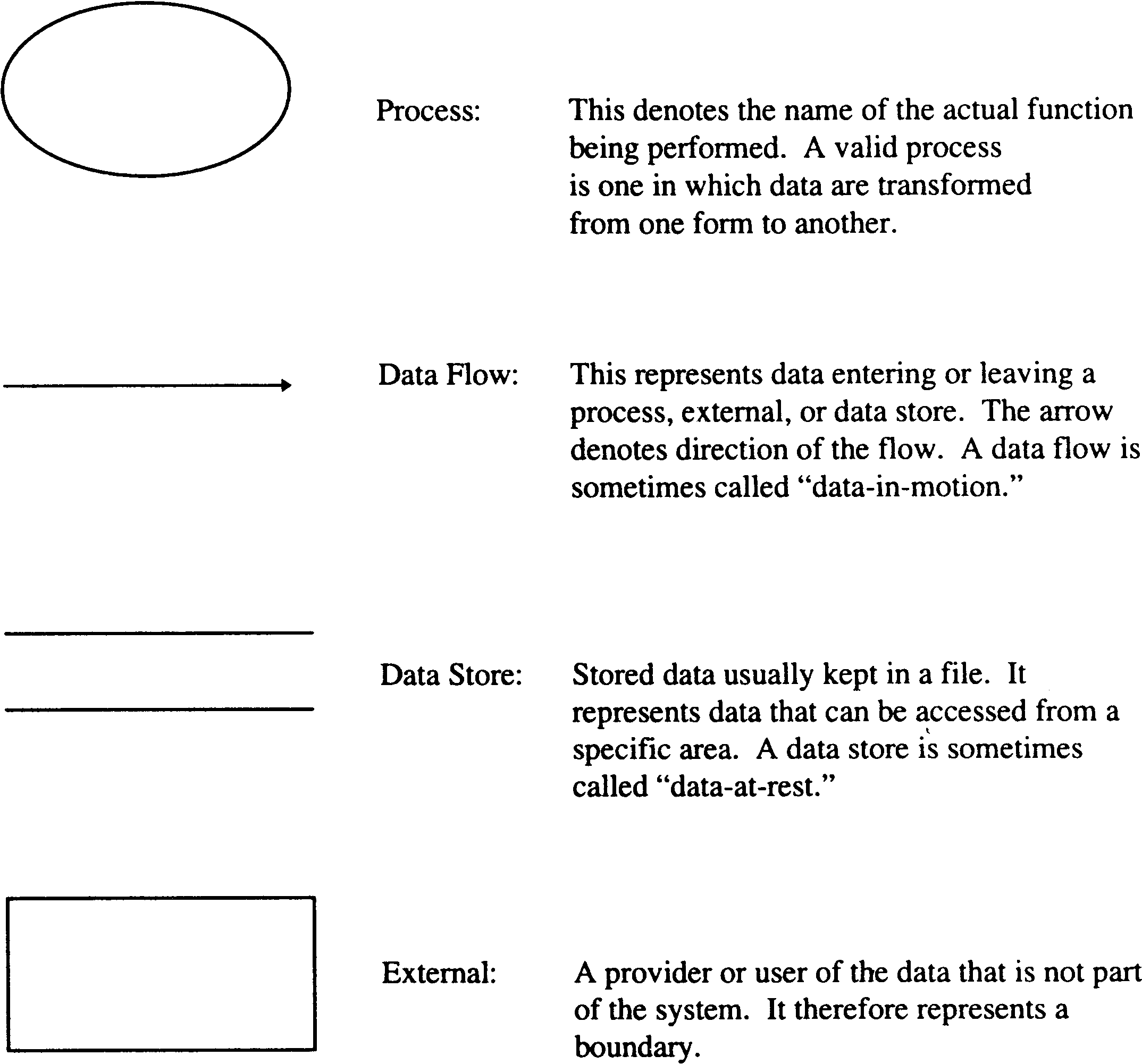 Symbols
Terminator/External Entities
Orang atau organisasi yang terletak di luar sistem dan pencetus atau penerima data.
EMPLOYEE
Key - outside the area of our concern and control.
Symbols
Source (pencetus data) or sink (penerima data).
Sumber utama di sisi kiri dari DFD, selanjutnya di sisi kanan.
Nama dalam kotak.
Juga disebut entitas eksternal.
Symbols
EMPLOYEE
Data store (file) 
Sama seperti data store di kamus data.
Bisa berbentuk file computer, berkas kartu, lemari arsip, dll.
Perhatikan bahwa EMPLOYEE di sini menyimpan data yang berisi informasi karyawan, sedangkan EMPLOYEE (terminator) adalah orang yang sebenarnya.
Symbols
Process (bubble, transform)
Sebuah aktifitas, tugas, fungsi.
Menunjukkan pekerjaan yang dilakukan terhadap data.
Transformasi data masuk ke data keluar.
Status perubahan (logical) atau isi, format, atau media (fisik).
1
PRODUCE-
EMPLOYEE-
PAYCHECK
Symbols
Setiap proses memiliki nomor unik dan nama
Nama harus kata kerja aktif diikuti oleh klausa:
EDIT-CUSTOMER-PAYMENT
WRITE-PAYMENT-REPORT
Jika tidak ada kata kerja aktif, itu bukan proses!
Symbols
DATA-FLOW-NAME
Data flow
Antarmuka data antara bubbles, terminators, dan data stores.
Berupa paket data yang terkait secara logis
Baik--CUSTOMER-PAYMENT-TRANSACTION
Buruk--MISCELLANEOUS-STUFF
Tidak ada data berlebih yang dipakai
Tramp data tidak dapat diterima
Data flow harus ramping dan punya arti.
EMPLOYEE
Symbols
Panah menunjukkan arah pergerakan data.
Masuk dan keluar dari data store
Write to data store
Read from data store
Akses ke data store (request atau key) tidak ditampilkan, hanya hasilnya saja.
Context Level DFD
Bagian paling atas, sebagian besar pandangan abstrak sistem.
Pandangan "Luar" sistem.
Menunjukkan proses tunggal, input dan output dari seluruh sistem, dan terminator yang berkomunikasi.
Tujuannya adalah untuk menggambarkan domain (ruang lingkup) dari sistem. 
Kadang-kadang disebut diagram level 0
Contoh Context Diagram
PAYROLL-AUDIT-TRAIL
EMPLOYEE-MAINTENANCE-AUDIT-TRAIL
MANAGEMENT
EMPLOYEE-MAINTENANCE-TRANSACTION
EMPLOYEE-HOURS-WORKED-TRANSACTION
EMPLOYEE-PAY-RATE-TRANSACTION
EMPLOYEE
0

PAYROLL
GENERAL-LEDGER-ACCOUNT-NUMBER
EMPLOYEE-PAYCHECK
GENERAL-
LEDGER
PAYROLL-VOUCHER 
PAYROLL-AUDIT-TRAIL
Terminator
Terminator
Terminator
Clearly labeled
“Context Diagram”
Context Diagram
Process bubble
PAYROLL-AUDIT-TRAIL
EMPLOYEE-MAINTENANCE-AUDIT-TRAIL
MANAGEMENT
EMPLOYEE-MAINTENANCE-TRANSACTION
EMPLOYEE-HOURS-WORKED-TRANSACTION
EMPLOYEE-PAY-RATE
EMPLOYEE-PAY-RATE-TRANSACTION
EMPLOYEE
0

PAYROLL
GENERAL-LEDGER-ACCOUNT-NUMBER
EMPLOYEE-PAYCHECK
GENERAL-
LEDGER
Data flows...
PAYROLL-VOUCHER 
PAYROLL-AUDIT-TRAIL
33
Context Level DFD
Kita akan membahas masing-masing komponen (bubble, data flow, data store, terminator)
Context Diagram
Process bubbles
Di sini, hanya satu, yang mewakili seluruh sistem.
Bernomor 0, atau nomor dihilangkan.
Ada sesuatu yang salah di sini?
PAYROLL-AUDIT-TRAIL
EMPLOYEE-MAINTENANCE-AUDIT-TRAIL
MANAGEMENT
EMPLOYEE-MAINTENANCE-TRANSACTION
EMPLOYEE-HOURS-WORKED-TRANSACTION
EMPLOYEE-PAY-RATE-TRANSACTION
EMPLOYEE
0

PAYROLL
GENERAL-LEDGER-ACCOUNT-NUMBER
EMPLOYEE-PAYCHECK
GENERAL-
LEDGER
PAYROLL-VOUCHER 
PAYROLL-AUDIT-TRAIL
35
Context Diagram
Terminators
Remember, they are outside of our control.
In this case, each terminator is both a source and a sink.
Prime sources on the left and prime sinks on the right.
Can also show above and below.
Shown here, then never again on lower levels.
PAYROLL-AUDIT-TRAIL
EMPLOYEE-MAINTENANCE-AUDIT-TRAIL
MANAGEMENT
EMPLOYEE-MAINTENANCE-TRANSACTION
EMPLOYEE-HOURS-WORKED-TRANSACTION
EMPLOYEE-PAY-RATE-TRANSACTION
EMPLOYEE
0
PAYROLL
GENERAL-LEDGER-ACCOUNT-NUMBER
EMPLOYEE-PAYCHECK
GENERAL-
LEDGER
PAYROLL-VOUCHER 
PAYROLL-AUDIT-TRAIL
36
Context Diagram
Data stores
Bersifat internal untuk sistem, tidak ada level untuk ini
PAYROLL-AUDIT-TRAIL
EMPLOYEE-MAINTENANCE-AUDIT-TRAIL
MANAGEMENT
EMPLOYEE-MAINTENANCE-TRANSACTION
EMPLOYEE-HOURS-WORKED-TRANSACTION
EMPLOYEE-PAY-RATE-TRANSACTION
EMPLOYEE
0
PAYROLL
GENERAL-LEDGER-ACCOUNT-NUMBER
EMPLOYEE-PAYCHECK
GENERAL-
LEDGER
PAYROLL-VOUCHER 
PAYROLL-AUDIT-TRAIL
37
Context Diagram
Data flows
Panjang, deskriptif, nama tunggal.
Sebuah "paket" dari data yang terkait secara logis.
PAYROLL-AUDIT-TRAIL
EMPLOYEE-MAINTENANCE-AUDIT-TRAIL
MANAGEMENT
EMPLOYEE-MAINTENANCE-TRANSACTION
EMPLOYEE-HOURS-WORKED-TRANSACTION
EMPLOYEE-PAY-RATE-TRANSACTION
EMPLOYEE
0
PAYROLL
GENERAL-LEDGER-ACCOUNT-NUMBER
EMPLOYEE-PAYCHECK
GENERAL-
LEDGER
PAYROLL-VOUCHER 
PAYROLL-AUDIT-TRAIL
38
Context Diagram
Adakah yang salah dengan ini?
PAYROLL-AUDIT-TRAIL
EMPLOYEE-MAINTENANCE-AUDIT-TRAIL
MANAGEMENT
EMPLOYEE-MAINTENANCE-TRANSACTION
EMPLOYEE-HOURS-WORKED-TRANSACTION
EMPLOYEE-PAY-RATE-TRANSACTION
EMPLOYEE
0
PAYROLL
GENERAL-LEDGER-ACCOUNT-NUMBER
EMPLOYEE-PAYCHECK
GENERAL-
LEDGER
PAYROLL-VOUCHER 
PAYROLL-AUDIT-TRAIL
39
Context Level DFD
Duplicate data flow names acceptable if two or more identical copies of the same item going to two or more destinations.
To show how the system relates to the  world, we must show each copy.
On level below, treat as a single data flow.
Whether one or multiple copies is irrelevant except to outside world; we process the same regardless.
Leveling
If a system is too large to be shown on a single diagram (aren't they all!), break into subsystems and sub-subsystems.
Called leveling or top-down partitioning.
Each partitioning (breaking up) of a bubble to a lower level is done to show more detail.
Called an explosion in engineering terminology.
Leveling
Parent/child relationship
A parent bubble can have a child diagram.
How do we decide upon partitioning boundaries?
Use the same techniques as when partitioning programs into subroutines.
Overview/Level 1 Diagram
Child of the single bubble on the Context Diagram.
Shows major functions, major data stores and major data flows.
EMPLOYEE
Overview / Level 1 Diagram
PAYROLL-AUDIT-TRAIL
EMPLOYEE-HOURS-WORKED-TRANSACTION
1
PRODUCE-
EMPLOYEE-
PAYCHECK
PAYROLL-VOUCHER
GENERAL-LEDGER-ACCOUNT-NUMBER
EMPLOYEE-PAYCHECK
EMPLOYEE-MAINTENANCE-TRANSACTION
2
MAINTAIN-
EMPLOYEE-
RECORD
EMPLOYEE-MAINTENANCE-AUDIT-TRAIL
EMPLOYEE-PAY-RATE-TRANSACTION
44
EMPLOYEE
Overview Diagram
PAYROLL-AUDIT-TRAIL
EMPLOYEE-HOURS-WORKED-TRANSACTION
1
PRODUCE-
EMPLOYEE-
PAYCHECK
PAYROLL-VOUCHER
GENERAL-LEDGER-ACCOUNT-NUMBER
EMPLOYEE-PAYCHECK
Process bubbles
Here, two major functions (bubbles).
May have up to seven bubbles on a diagram.
What about 1 bubble?
Numbered 1, 2, 3, etc.
Names have an active verb & object clause.
Avoid vague verbs like PROCESS.
EMPLOYEE-MAINTENANCE-TRANSACTION
2
MAINTAIN-
EMPLOYEE-
RECORD
EMPLOYEE-MAINTENANCE-AUDIT-TRAIL
EMPLOYEE-PAY-RATE-TRANSACTION
45
Overview Diagram
Partition the Overview Diagram based on:
Different major functions.
Don’t put trivial  functions (like EDIT, FORMAT, WRITE, etc.) on Overview.
Different major inputs. 
Different time frames.
Different equipment.

Note: know all four of these criteria for tests.
EMPLOYEE
Overview Diagram
PAYROLL-AUDIT-TRAIL
EMPLOYEE-HOURS-WORKED-TRANSACTION
1
PRODUCE-
EMPLOYEE-
PAYCHECK
PAYROLL-VOUCHER
GENERAL-LEDGER-ACCOUNT-NUMBER
EMPLOYEE-PAYCHECK
Terminators
Shown only on Context, so not here.
EMPLOYEE-MAINTENANCE-TRANSACTION
2
MAINTAIN-
EMPLOYEE-
RECORD
EMPLOYEE-MAINTENANCE-AUDIT-TRAIL
EMPLOYEE-PAY-RATE-TRANSACTION
47
EMPLOYEES
Overview Diagram
PAYROLL-AUDIT-TRAIL
EMPLOYEE-HOURS-WORKED-TRANSACTION
1
PRODUCE-
EMPLOYEE-
PAYCHECK
PAYROLL-VOUCHER
GENERAL-LEDGER-ACCOUNT-NUMBER
EMPLOYEE-PAYCHECK
Read
Data flows
Unique, descriptive names, generally long.
No reiteration, flags, or decisions.
Show direction of data flow into/out of data stores.
Write
EMPLOYEE-MAINTENANCE-TRANSACTION
2
MAINTAIN-
EMPLOYEE-
RECORD
EMPLOYEE-MAINTENANCE-AUDIT-TRAIL
EMPLOYEE-PAY-RATE-TRANSACTION
48
Overview Diagram
No labels on data flows into and out of data stores when using the entire record.
Always need to use the entire record on a write, so writes are never labeled.
On reads, if using just one or two fields, then label as such.
Overview Diagram
Placement of data flows
Try to move left to right, top to bottom if possible.
Inputs and outputs to edge of page.
Avoid line crossings by rearranging.
Balancing
A child diagram is balanced with a parent bubble if there are the same net inputs and outputs to the entire child diagram that there are to the parent bubble.
Balancing is the foundation for the entire DFD system.
Let’s check the balancing between the Context Diagram and the Overview Diagram...
PAYROLL-AUDIT-TRAIL
EMPLOYEE-MAINTENANCE-AUDIT-TRAIL
MANAGEMENT
EMPLOYEE-MAINTENANCE-TRANSACTION
EMPLOYEE-HOURS-WORKED-TRANSACTION
EMPLOYEE-PAY-RATE-TRANSACTION
EMPLOYEE
PAYROLL
EMPLOYEE
EMPLOYEE-PAYCHECK
GENERAL-LEDGER-ACCOUNT-NUMBER
GENERAL-
LEDGER
PAYROLL-VOUCHER 
PAYROLL-AUDIT-TRAIL
Context Diagram
Overview Diagram
EMPLOYEE-HOURS-WORKED-TRANSACTION
PAYROLL-AUDIT-TRAIL
1
PRODUCE-
EMPLOYEE-
PAYCHECK
GENERAL-LEDGER-ACCOUNT-NUMBER
PAYROLL-VOUCHER
EMPLOYEE-PAYCHECK
EMPLOYEE-MAINTENANCE-TRANSACTION
2
MAINTAIN-
EMPLOYEE-
RECORD
EMPLOYEE-MAINTENANCE-AUDIT-TRAIL
EMPLOYEE-PAY-RATE-TRANSACTION
52
Balancing
Pengecualian pertama (1st) dari aturan balancing: beberapa copy aliran data yang sama tidak melanggar balancing; mereka secara logis adalah data yang sama
On context, there were two PAYROLL-AUDIT-TRAILs.
On lower level, treat logically and show just one copy.
Data Stores
Data stores
Aturan rumit yang mengatur dimana dan kapan kita membuat dan menunjukkan file-file
Data Stores
Pada level apa kita menunjukkan keberadaan suatu file?
Tunjukkan untuk pertama kali pada tingkat tertinggi dimana data store digunakan dua atau lebih bubble
Kemudian tunjukkkan semua referensi untuk itu
 Sejak saat itu, tunjukkan di mana hanya ketika diakses
Balancing
Pengecualian kedua (2nd) dari aturan balancing: data store yang ditampilkan di tingkat bawah, tetapi tidak pada tingkat yang lebih tinggi
Data Stores
Jangan pernah menunjukkan suatu data store pada context diagram
Bagaimana jika digunakan oleh satu bubble di seluruh sistem?
Tunjukkan hanya pada level yang paling rendah
Summary of the Overview Diagram
Jika kita menggambar lingkaran besar di sekitar Overview Diagram, bagi dua input dan output, kemudian collapse (lipat) lingkaran
EMPLOYEES
Overview Diagram
PAYROLL-AUDIT-TRAIL
EMPLOYEE-HOURS-WORKED-TRANSACTION
1
PRODUCE-
EMPLOYEE-
PAYCHECK
PAYROLL-VOUCHER
GENERAL-LEDGER-ACCOUNT-NUMBER
EMPLOYEE-PAYCHECK
EMPLOYEE-MAINTENANCE-TRANSACTION
2
MAINTAIN-
EMPLOYEE-
RECORD
EMPLOYEE-MAINTENANCE-AUDIT-TRAIL
EMPLOYEE-PAY-RATE-TRANSACTION
59
Context Diagram
PAYROLL-AUDIT-TRAIL
EMPLOYEE-MAINTENANCE-AUDIT-TRAIL
MANAGEMENT
EMPLOYEE-MAINTENANCE-TRANSACTION
EMPLOYEE-HOURS-WORKED-TRANSACTION
EMPLOYEE-PAY-RATE-TRANSACTION
EMPLOYEE
0
PAYROLL
GENERAL-LEDGER-ACCOUNT-NUMBER
EMPLOYEE-PAYCHECK
GENERAL-
LEDGER
PAYROLL-VOUCHER 
PAYROLL-AUDIT-TRAIL
60
Diagram 1
Child of bubble 1 on Overview.
Diagram numbering: bubble 1 explodes to Diagram 1.
Diagram 1
EMPLOYEES
EMPLOYEE-RECORD
EMPLOYEE-HOURS-WORKED-TRANSACTION
1.3
UPDATE-
EMPLOYEE-
RECORD
1.1
EDIT-HOURS-
WORKED-
TRANSACTION
1.2
CALCULATE-
EMPLOYEE-
PAYCHECK-
AMOUNT
PAYCHECK-AMOUNT
VALID-HOURS-  WORKED
PAY-RATE
1.4
PRODUCE-
EMPLOYEE-
PAYCHECK
EMPLOYEE-PAYCHECK
EMPLOYEE-
PAYCHECK-
DETAIL
PAYCHECK-AMOUNT
1.5
PRODUCE-
REPORTING
PAYROLL-AUDIT-TRAIL
PAYROLL-VOUCHER
GENERAL-LEDGER-ACCOUNT-NUMBER
62
Diagram 1
EMPLOYEES
EMPLOYEE-RECORD
EMPLOYEE-HOURS-WORKED-TRANSACTION
1.3
UPDATE-
EMPLOYEE-
RECORD
1.1
EDIT-HOURS-
WORKED-
TRANSACTION
1.2
CALCULATE-
EMPLOYEE-
PAYCHECK-
AMOUNT
PAYCHECK-AMOUNT
VALID-HOURS-WORKED
PAY-RATE
Process bubbles
Numbering: each bubble number consists of the diagram number, a decimal, and a local number.
Look at bubble functions…
1.4
PRODUCE-
EMPLOYEE-
PAYCHECK
EMPLOYEE-PAYCHECK
EMPLOYEE-
PAYCHECK-
DETAIL
PAYCHECK-AMOUNT
1.5
PRODUCE-
REPORTING
PAYROLL-AUDIT-TRAIL
PAYROLL-VOUCHER
GENERAL-LEDGER-ACCOUNT-NUMBER
63
Diagram 1
EMPLOYEES
EMPLOYEE-RECORD
EMPLOYEE-HOURS-WORKED-TRANSACTION
1.3
UPDATE-
EMPLOYEE-
RECORD
1.1
EDIT-HOURS-
WORKED-
TRANSACTION
1.2
CALCULATE-
EMPLOYEE-
PAYCHECK-
AMOUNT
PAYCHECK-AMOUNT
VALID-HOURS-WORKED
PAY-RATE
1.4
PRODUCE-
EMPLOYEE-
PAYCHECK
EMPLOYEE-PAYCHECK
EMPLOYEE-
PAYCHECK-
DETAIL
PAYCHECK-AMOUNT
1.5
PRODUCE-
REPORTING
PAYROLL-AUDIT-TRAIL
PAYROLL-VOUCHER
GENERAL-LEDGER-ACCOUNT-NUMBER
64
Diagram 1
EMPLOYEES
EMPLOYEE-RECORD
EMPLOYEE-HOURS-WORKED-TRANSACTION
1.3
UPDATE-
EMPLOYEE-
RECORD
1.1
EDIT-HOURS-
WORKED-
TRANSACTION
1.2
CALCULATE-
EMPLOYEE-
PAYCHECK-
AMOUNT
PAYCHECK-AMOUNT
VALID-HOURS-WORKED
PAY-RATE
Process bubbles
There can be multiple ways of partitioning.
Example: Combine 1.4 and 1.5 into one bubble on this level.
1.4
PRODUCE-
EMPLOYEE-
PAYCHECK
EMPLOYEE-PAYCHECK
EMPLOYEE-
PAYCHECK-
DETAIL
PAYCHECK-AMOUNT
1.5
PRODUCE-
REPORTING
PAYROLL-AUDIT-TRAIL
PAYROLL-VOUCHER
GENERAL-LEDGER-ACCOUNT-NUMBER
65
Diagram 1
EMPLOYEES
EMPLOYEE-RECORD
EMPLOYEE-HOURS-WORKED-TRANSACTION
1.3
UPDATE-
EMPLOYEE-
RECORD
1.1
EDIT-HOURS-
WORKED-
TRANSACTION
1.2
CALCULATE-
EMPLOYEE-
PAYCHECK-
AMOUNT
Data stores
EMPLOYEES shown again because accessed again.
Need the entire record to update the file.
 Just like COBOL.
Show a single read to a file within a diagram, then pass the data to everywhere it is needed.
PAYCHECK-AMOUNT
VALID-HOURS-WORKED
PAY-RATE
1.4
PRODUCE-
EMPLOYEE-
PAYCHECK
EMPLOYEE-PAYCHECK
EMPLOYEE-
PAYCHECK-
DETAIL
PAYCHECK-AMOUNT
1.5
PRODUCE-
REPORTING
PAYROLL-AUDIT-TRAIL
PAYROLL-VOUCHER
GENERAL-LEDGER-ACCOUNT-NUMBER
66
Diagram 1
EMPLOYEES
EMPLOYEE-RECORD
EMPLOYEE-HOURS-WORKED-TRANSACTION
1.3
UPDATE-
EMPLOYEE-
RECORD
1.1
EDIT-HOURS-
WORKED-
TRANSACTION
1.2
CALCULATE-
EMPLOYEE-
PAYCHECK-
AMOUNT
PAYCHECK-AMOUNT
VALID-HOURS-WORKED
PAY-RATE
Look at data flows…
1.4
PRODUCE-
EMPLOYEE-
PAYCHECK
EMPLOYEE-PAYCHECK
EMPLOYEE-
PAYCHECK-
DETAIL
PAYCHECK-AMOUNT
1.5
PRODUCE-
REPORTING
PAYROLL-AUDIT-TRAIL
PAYROLL-VOUCHER
GENERAL-LEDGER-ACCOUNT-NUMBER
67
Diagram 1
EMPLOYEES
EMPLOYEE-RECORD
Data flows
Convergence, divergence (shown here) versus multiple copies.
EMPLOYEE-HOURS-WORKED-TRANSACTION
1.3
UPDATE-
EMPLOYEE-
RECORD
1.1
EDIT-HOURS-
WORKED-
TRANSACTION
1.2
CALCULATE-
EMPLOYEE-
PAYCHECK-
AMOUNT
PAYCHECK-AMOUNT
VALID-HOURS-WORKED
PAY-RATE
1.4
PRODUCE-
EMPLOYEE-
PAYCHECK
EMPLOYEE-PAYCHECK
EMPLOYEE-
PAYCHECK-
DETAIL
PAYCHECK-AMOUNT
1.5
PRODUCE-
REPORTING
PAYROLL-AUDIT-TRAIL
PAYROLL-VOUCHER
GENERAL-LEDGER-ACCOUNT-NUMBER
68
Diagram 1
EMPLOYEES
EMPLOYEE-RECORD
EMPLOYEE-HOURS-WORKED-TRANSACTION
1.3
UPDATE-
EMPLOYEE-
RECORD
1.1
EDIT-HOURS-
WORKED-
TRANSACTION
1.2
CALCULATE-
EMPLOYEE-
PAYCHECK-
AMOUNT
Data flows
Avoid tramp data--data that is shuffled around unnecessarily.
Never send data through one bubble on its way to another.
Data should never go anywhere that it isn’t actually used. 
Why not?
PAYCHECK-AMOUNT
VALID-HOURS-WORKED
PAY-RATE
1.4
PRODUCE-
EMPLOYEE-
PAYCHECK
EMPLOYEE-PAYCHECK
EMPLOYEE-
PAYCHECK-
DETAIL
PAYCHECK-AMOUNT
1.5
PRODUCE-
REPORTING
PAYROLL-AUDIT-TRAIL
PAYROLL-VOUCHER
GENERAL-LEDGER-ACCOUNT-NUMBER
69
EMPLOYEE-
PAYCHECK-DETAIL
Diagram 1
EMPLOYEES
Bad Example
EMPLOYEE-RECORD
Data flows
 Tramp data -- shuffling through bubble 1.4 unnecessarily.
EMPLOYEE-HOURS-WORKED-TRANSACTION
1.3
UPDATE-
EMPLOYEE-
RECORD
1.1
EDIT-HOURS-
WORKED-
TRANSACTION
1.2
CALCULATE-
EMPLOYEE-
PAYCHECK-
AMOUNT
PAYCHECK-AMOUNT
VALID-HOURS-WORKED
PAY-RATE
EMPLOYEE-
PAYCHECK-
DETAIL
1.4
PRODUCE-
EMPLOYEE-
PAYCHECK
EMPLOYEE-PAYCHECK
Original
PAYCHECK-AMOUNT
1.5
PRODUCE-
REPORTING
PAYROLL-AUDIT-TRAIL
PAYROLL-VOUCHER
GENERAL-LEDGER-ACCOUNT-NUMBER
70
Diagram 1
EMPLOYEES
EMPLOYEE-RECORD
EMPLOYEE-HOURS-WORKED-TRANSACTION
1.3
UPDATE-
EMPLOYEE-
RECORD
1.1
EDIT-HOURS-
WORKED-
TRANSACTION
1.2
CALCULATE-
EMPLOYEE-
PAYCHECK-
AMOUNT
PAYCHECK-AMOUNT
VALID-HOURS-WORKED
PAY-RATE
Check balancing...
1.4
PRODUCE-
EMPLOYEE-
PAYCHECK
EMPLOYEE-PAYCHECK
EMPLOYEE-
PAYCHECK-
DETAIL
PAYCHECK-AMOUNT
1.5
PRODUCE-
REPORTING
PAYROLL-AUDIT-TRAIL
PAYROLL-VOUCHER
GENERAL-LEDGER-ACCOUNT-NUMBER
71
EMPLOYEES
Overview Diagram
EMPLOYEE-HOURS-WORKED-TRANSACTION
PAYROLL-AUDIT-TRAIL
1
PRODUCE-
EMPLOYEE-
PAYCHECK
GENERAL-LEDGER-ACCOUNT-NUMBER
PAYROLL-VOUCHER
EMPLOYEE-PAYCHECK
EMPLOYEE-MAINTENANCE-TRANSACTION
2
MAINTAIN-
EMPLOYEE-
RECORD
EMPLOYEE-PAY-RATE-TRANSACTION
EMPLOYEE-MAINTENANCE-AUDIT-TRAIL
Diagram 1
EMPLOYEES
EMPLOYEE-RECORD
EMPLOYEE-HOURS-WORKED-TRANSACTION
1.3
UPDATE-
EMPLOYEE-
RECORD
1.1
EDIT-HOURS-
WORKED-
TRANSACTION
1.2
CALCULATE-
EMPLOYEE-
PAYCHECK-
AMOUNT
PAYCHECK-AMOUNT
VALID-HOURS-WORKED
PAY-RATE
1.4
PRODUCE-
EMPLOYEE-
PAYCHECK
EMPLOYEE-PAYCHECK
EMPLOYEE-
PAYCHECK-
DETAIL
PAYCHECK-AMOUNT
1.5
PRODUCE-
REPORTING
PAYROLL-AUDIT-TRAIL
PAYROLL-VOUCHER
GENERAL-LEDGER-ACCOUNT-NUMBER
72
Diagram 1
Data flows
An edit transforms data, so the name must change to reflect that.
Name by the last transformation.
Diagram 1.1
Child of bubble 1.1 on Diagram 1.
EMPLOYEES
EMPLOYEE-RECORD
PAY-RATE
EMPLOYEE-NAME-AND-NUMBER
Diagram 1.1
EMPLOYEE-HOURS-WORKED-TRANSACTION
1.1.1
VERIFY-
EMPLOYEE-
NUMBER
INVALID-EMPLOYEE-NUMBER
REGULAR-HOURS-WORKED
1.1.2
EDIT-
REGULAR-
HOURS-
WORKED
VALID-REGULAR-HOURS-WORKED
INVALID-REGULAR-HOURS-WORKED
OVERTIME-HOURS-WORKED
1.1.3
EDIT-
OVERTIME-
HOURS-
WORKED
VALID-OVERTIME-HOURS-WORKED
INVALID-OVERTIME-HOURS-WORKED
75
Functional Primitive
Functional primitive 
Sebuah proses yang tidak jauh didekomposisi menjadi diagram tingkat yang lebih rendah. Ia melakukan hanya satu tugas.
Bubbles 1.1.2, 1.1.2, and 1.1.3 are functional primitives.
EMPLOYEES
EMPLOYEE-RECORD
PAY-RATE
EMPLOYEE-NAME-AND-NUMBER
Diagram 1.1
EMPLOYEE-HOURS-WORKED-TRANSACTION
1.1.1
VERIFY-
EMPLOYEE-
NUMBER
INVALID-EMPLOYEE-NUMBER
VALID-REGULAR-HOURS-WORKED
1.1.2
EDIT-
REGULAR-
HOURS-
WORKED
VALID-REGULAR-HOURS-WORKED
INVALID-REGULAR-HOURS-WORKED
VALID-OVERTIIME-HOURS-WORKED
1.1.3
EDIT-
OVERTIME-
HOURS-
WORKED
VALID-OVERTIME-HOURS-WORKED
INVALID-OVERTIME-HOURS-WORKED
77
EMPLOYEES
EMPLOYEE-RECORD
PAY-RATE
EMPLOYEE-NAME-AND-NUMBER
Error stubs
Error stubs
Error stubs
Diagram 1.1
EMPLOYEE-HOURS-WORKED-TRANSACTION
1.1.1
VERIFY-
EMPLOYEE-
NUMBER
INVALID-EMPLOYEE-NUMBER
REGULAR-HOURS-WORKED
1.1.2
EDIT-
REGULAR-
HOURS-
WORKED
VALID-REGULAR-HOURS-WORKED
INVALID-REGULAR-HOURS-WORKED
OVERTIIME-HOURS-WORKED
1.1.3
EDIT-
OVERTIME-
HOURS-
WORKED
VALID-OVERTIME-HOURS-WORKED
INVALID-OVERTIME-HOURS-WORKED
78
Error Stub (1)
Error stub – suatu catatan bahwa kondisi kesalahan harus ditangani, dengan tidak ada rincian tentang bagaimana untuk menangani.
Digunakan hanya untuk kesalahan sepele, kesalahan yang belum berhasil masuk ke sebuah file sehingga mereka tidak perlu dilakukan.
Error Stub (2)
Error stubs ditunjukkan hanya pada functional primitives

Nama the error stub by the field in error.
Ex: Field Employee Number: Invalid Employee Number
EMPLOYEES
EMPLOYEE-RECORD
PAY-RATE
EMPLOYEE-NAME-AND-NUMBER
Diagram 1.1
Check balancing...
EMPLOYEE-HOURS-WORKED-TRANSACTION
1.1.1
VERIFY-
EMPLOYEE-
NUMBER
INVALID-EMPLOYEE-NUMBER
VALID-REGULAR-HOURS-WORKED
1.1.2
EDIT-
REGULAR-
HOURS-
WORKED
VALID-REGULAR-HOURS-WORKED
INVALID-REGULAR-HOURS-WORKED
VALID-OVERTIIME-HOURS-WORKED
1.1.3
EDIT-
OVERTIME-
HOURS-
WORKED
VALID-OVERTIME-HOURS-WORKED
INVALID-OVERTIME-HOURS-WORKED
81
EMPLOYEES
Diagram 1
EMPLOYEES
EMPLOYEE-RECORD
EMPLOYEE-HOURS-WORKED-TRANSACTION
1.3
UPDATE-
EMPLOYEE-
RECORD
1.1
EDIT-HOURS-
WORKED-
TRANSACTION
1.2
CALCULATE-
EMPLOYEE-
PAYCHECK-
AMOUNT
PAYCHECK-AMOUNT
VALID-HOURS-WORKED
PAY-RATE
1.4
PRODUCE-
EMPLOYEE-
PAYCHECK
EMPLOYEE-PAYCHECK
EMPLOYEE-
PAYCHECK-
DETAIL
PAYCHECK-AMOUNT
1.5
PRODUCE-
REPORTING
PAYROLL-AUDIT-TRAIL
PAYROLL-VOUCHER
GENERAL-LEDGER-ACCOUNT-NUMBER
Diagram 1.1
EMPLOYEE-HOURS-WORKED-TRANSACTION
EMPLOYEE-RECORD
PAY-RATE
1.1.1
VERIFY-
EMPLOYEE-
NUMBER
EMPLOYEE-NAME-AND-NUMBER
INVALID-EMPLOYEE-NUMBER
VALID-REGULAR-HOURS-WORKED
?
1.1.2
EDIT-
REGULAR-
HOURS-
WORKED
VALID-REGULAR-HOURS-WORKED
INVALID-REGULAR-HOURS-WORKED
VALID-OVERTIIME-HOURS-WORKED
1.1.3
EDIT-
OVERTIME-
HOURS-
WORKED
VALID-OVERTIME-HOURS-WORKED
INVALID-OVERTIME-HOURS-WORKED
82
Diagram 1.1
VALID-HOURS-WORKED doesn’t match...  
Parallel decomposition--one arrow on parent may become several arrows on the child diagram.
Diagram 1.1
The group data flow is broken into its pieces or choices.
Example: PAYMENT-TRANSACTION is broken into its pieces of CUSTOMER-NUMBER and PAYMENT-AMOUNT, each going a different direction.
Example: UPDATE-TRANSACTION is broken into its choices of ADD-TRANSACTION, ALTER-TRANSACTION, DELETE-TRANSACTION, each one going a different direction.
Diagram 1.1
The multiple arrows on the child are equivalent to the single data flow on the parent.
Disadvantage--Makes the diagram harder to read. Any alternatives?
Evaluate each situation and use only when necessary.
4th balancing exception.
Diagram 1.1
So here, VALID-HOURS-WORKED-TRANSACTION breaks down into its pieces of VALID-REGULAR-HOURS-WORKED and VALID-OVERTIME-HOURS-WORKED.
EMPLOYEES
Diagram 1
EMPLOYEES
EMPLOYEE-RECORD
EMPLOYEE-HOURS-WORKED-TRANSACTION
1.3
UPDATE-
EMPLOYEE-
RECORD
1.1
EDIT-HOURS-
WORKED-
TRANSACTION
1.2
CALCULATE-
EMPLOYEE-
PAYCHECK-
AMOUNT
PAYCHECK-AMOUNT
VALID-HOURS-WORKED
PAY-RATE
1.4
PRODUCE-
EMPLOYEE-
PAYCHECK
EMPLOYEE-PAYCHECK
EMPLOYEE-
PAYCHECK-
DETAIL
PAYCHECK-AMOUNT
1.5
MAINTAIN-
EMPLOYEE-
RECORD
PAYROLL-AUDIT-TRAIL
PAYROLL-VOUCHER
GENERAL-LEDGER-ACCOUNT-NUMBER
Diagram 1.1
EMPLOYEE-HOURS-WORKED-TRANSACTION
EMPLOYEE-RECORD
PAY-RATE
1.1.1
VERIFY-
EMPLOYEE-
NUMBER
EMPLOYEE-NAME-AND-NUMBER
INVALID-EMPLOYEE-NUMBER
VALID-REGULAR-HOURS-WORKED
1.1.2
EDIT-
REGULAR-
HOURS-
WORKED
VALID-REGULAR-HOURS-WORKED
INVALID-REGULAR-HOURS-WORKED
VALID-OVERTIIME-HOURS-WORKED
1.1.3
EDIT-
OVERTIME-
HOURS-
WORKED
VALID-OVERTIME-HOURS-WORKED
INVALID-OVERTIME-HOURS-WORKED
87
Summary of Balancing Exceptions
Multiple copies of same item.
Data stores not shown on higher levels.
Error stubs.
Parallel decomposition.

Note: Convergence and divergence are not balancing exceptions, because they are internal to the diagram.
Data Conservation
Data that goes into a bubble should be used.
A “black hole”
A “miracle”
Remaining Diagrams...
EMPLOYEES
Diagram 1.3
1.3.1
CALCULATE-
YEAR-TO-
DATE-
TOTAL
YEAR-TO-DATE-TOTAL
Always need a FORMAT when writing to files.
PAYCHECK-AMOUNT
NEW-YEAR-TO-DATE-TOTAL
1.3.2
FORMAT-
EMPLOYEE-
RECORD
EMPLOYEE-RECORD
91
Always need a FORMAT and a WRITE when writing to a printer.
Diagram 1.4
Secondary alias for 
EMPLOYEE-PAYCHECK
EMPLOYEE-PAYCHECK-DETAIL
FORMATTED-
EMPLOYEE-
PAYCHECK
1.4.1
FORMAT-
EMPLOYEE-
PAYCHECK
1.4.2
WRITE-
EMPLOYEE-
PAYCHECK
EMPLOYEE-PAYCHECK
PAYCHECK-AMOUNT
92
Diagram 1.4
Avoid diagrams with only two bubbles.
Haven’t really partitioned much.
Makes set of DFDs bulkier and harder to read.
How would we avoid here?
Diagram 1.4
EMPLOYEE-PAYCHECK-DETAIL
FORMATTED-
EMPLOYEE-
PAYCHECK
1.4.1
FORMAT-
EMPLOYEE-
PAYCHECK
1.4.2
WRITE-
EMPLOYEE-
PAYCHECK
EMPLOYEE-PAYCHECK
PAYCHECK-AMOUNT
94
1.4
FORMAT-
EMPLOYEE-
PAYCHECK
1.6
WRITE-
EMPLOYEE-
PAYCHECK
Diagram 1
EMPLOYEES
EMPLOYEE-RECORD
EMPLOYEE-HOURS-WORKED-TRANSACTION
1.3
UPDATE-
EMPLOYEE-
RECORD
1.1
EDIT-HOURS-
WORKED-
TRANSACTION
1.2
CALCULATE-
EMPLOYEE-
PAYCHECK-
AMOUNT
PAYCHECK-AMOUNT
VALID-HOURS-WORKED
PAY-RATE
1.4
PRODUCE-
EMPLOYEE-
PAYCHECK
1.4
PRODUCE-
EMPLOYEE-
PAYCHECK
EMPLOYEE-PAYCHECK
EMPLOYEE-
PAYCHECK-
DETAIL
PAYCHECK-AMOUNT
1.5
PRODUCE-
REPORTING
PAYROLL-AUDIT-TRAIL
PAYROLL-VOUCHER
GENERAL-LEDGER-ACCOUNT-NUMBER
95
Diagram 1.5
EMPLOYEE-PAYCHECK-DETAIL
1.5.1
FORMAT-
PAYROLL-
AUDIT-
TRAIL
1.5.2
WRITE-
PAYROLL-
AUDIT-
TRAIL
FORMATTED-
PAYROLL-AUDIT-TRAIL
PAYROLL-AUDIT-TRAIL
PAYCHECK-AMOUNT
1.5.3
TOTAL-
PAYCHECK-
AMOUNTS
EMPLOYEE-PAYCHECKS-TOTAL
FORMATTED-
PAYROLL-
VOUCHER
1.5.5
FORMAT-
PAYROLL-
VOUCHER
1.5.6
WRITE-
PAYROLL-
VOUCHER
PAYROLL-VOUCHER
VALID-GENERAL-LEDGER-ACCOUNT-NUMBER
1.5.4
EDIT-
GENERAL-
LEDGER-
ACCOUNT-
NUMBER
GENERAL-LEDGER-ACCOUNT-NUMBER
INVALID-GENERAL-LEDGER-ACOUNT-NUMBER
96
Trying to diverge
on EMPLOYEE-RECORD
would create crossed lines.
Trying to diverge
on EMPLOYEE-RECORD
would create crossed lines.
EMPLOYEES
Diagram 2
EMPLOYEE-MAINTENANCE-TRANSACTION
2.1
EDIT-
MAINTENANCE-
TRANSACTION
2.2
FORMAT-
EMPLOYEE-
RECORD
EMPLOYEE-RECORD
EMPLOYEE-PAY-RATE-TRANSACTION
VALID-EMPLOYEE-MAINTENANCE-TRANSACTION
EMPLOYEE-RECORD
FORMATTED-EMPLOYEE-MAINTENANCE-
AUDIT-TRAIL
EMPLOYEE-MAINTENANCE-AUDIT-TRAIL
2.3
FORMAT-
EMPLOYEE-
MAINTENANCE-
AUDIT-
TRAIL
2.4
WRITE
EMPLOYEE-
MAINTENANCE-
AUDIT-
TRAIL
97
EMPLOYEES
These would break down 
to lower-level diagrams.
Diagram 2.1
EMPLOYEE-MAINTENANCE-TRANSACTION
EMPLOYEE-RECORD
2.1.1
VERIFY-
EMPLOYEE-
NUMBER
VALID-EMPLOYEE-NUMBER
EMPLOYEE-PAY-RATE-TRANSACTION
VALID-DELETE-TRANSACTION
INVALID-EMPLOYEE-NUMBER
CHANGED-EMPLOYEE-FIELD
2.1.2
EDIT-
CHANGED-
EMPLOYEE-
FIELD
VALID-CHANGED-EMPLOYEE-FIELD
ADD-TRANSACTION-WITH-VALID-EMPLOYEE-NUMBER
2.1.3
EDIT-ALL-
EMPLOYEE-
FIELDS
VALID-ADD-TRANSACTION
2.1.4
EDIT-
EMPLOYEE-
PAY-RATE
PAY-RATE
VALID-PAY-RATE
INVALID-
PAY-RATE
98
How do we know when to stop exploding?
Partition to tiny.
Each bubble documented by 1/2 page or less (usually).
Each bubble performs a single, indivisible function.
Clues that we haven't partitioned far enough
A process difficult to name.
A single process has many inputs and/or many outputs.
Creating a DFD
Identify terminators and their data flows, and use them to create a Context Diagram.
Repeat until system completely partitioned to functional primitives:
Do first draft of a single diagram, with processes and data flows.
Do several more drafts of the diagram.
Draw last version neatly.
Creating a DFD
Redraw all diagrams for clarity, incorporating any changes.
Walk through the diagrams with the project team. Return to prior steps if problems are encountered.
Walk through with the users. Return to prior steps if problems are encountered.
Miscellaneous
Show data movement, not physical movement of goods.
Use a CASE tool, a graphics package, or, if hand-drawn, use pencil, not ink.
EMPLOYEES
Miscellaneous
Minimize crossed lines.  When necessary, show as follows:
Don't connect data flows to right side of a data store:
DATA-FLOW-1
DATA-FLOW-3
DATA-FLOW-2
EMPLOYEES
EMPLOYEES
Miscellaneous
Always write horizontally:
Two copies 
on the diagram
Indicate multiple copies of a data store by placing extra lines in the symbol:
Editing Patterns
Different ways to edit potentially dirty data from the outside world...
Editing Patterns
EDIT-
CUSTOMER-
NUMBER
NEW-CUSTOMER
INVALID-CUSTOMER-NUMBER
CUSTOMER-NAME
EDIT-
CUSTOMER-
NAME
CUSTOMER-ADDRESS
INVALID-CUSTOMER-NAME
EDIT-
CUSTOMER-
ADDRESS
INVALID-CUSTOMER-ADDRESS
CUSTOMER-PHONE
EDIT-
CUSTOMER-
PHONE
VALID-NEW-CUSTOMER
INVALID-CUSTOMER-PHONE
107
Editing Patterns
EDIT-
CUSTOMER-
NUMBER
NEW-CUSTOMER
INVALID-CUSTOMER-NUMBER
NEW-CUSTOMER
EDIT-
CUSTOMER-
NAME
NEW-CUSTOMER
INVALID-CUSTOMER-NAME
EDIT-
CUSTOMER-
ADDRESS
INVALID-CUSTOMER-ADDRESS
NEW-CUSTOMER
EDIT-
CUSTOMER-
PHONE
VALID-NEW-CUSTOMER
INVALID-CUSTOMER-PHONE
108
Editing Patterns
Acceptable editing pattern: 
Showing upper level bubble...
EDIT-
NEW-
CUSTOMER
NEW-CUSTOMER
VALID-NEW-CUSTOMER
109
Parallel decomposition:
Acceptable editing pattern.
Parallel decomposition
Editing Patterns
NEW-CUSTOMER-NUMBER
EDIT-
CUSTOMER-
NUMBER
VALID-CUSTOMER-NUMBER
INVALID-CUSTOMER-NUMBER
EDIT-
CUSTOMER-
NAME
NEW-CUSTOMER-NAME
VALID-CUSTOMER-NAME
INVALID-CUSTOMER-NAME
EDIT-
CUSTOMER-
ADDRESS
NEW-CUSTOMER-ADDRESS
VALID-CUSTOMER-ADDRESS
INVALID-CUSTOMER-ADDRESS
EDIT-
CUSTOMER-
PHONE
VALID-CUSTOMER-PHONE
NEW-CUSTOMER-PHONE
INVALID-CUSTOMER-PHONE
110
EDIT-
CUSTOMER-
NAME
INVALID-CUSTOMER-NAME
EDIT-
CUSTOMER-
ADDRESS
INVALID-CUSTOMER-ADDRESS
EDIT-
CUSTOMER-
PHONE
INVALID-CUSTOMER-PHONE
Editing Patterns
Some tramp data.
 Acceptable for first bubble only.
EDIT-
CUSTOMER-
NUMBER
VALID-CUSTOMER-NUMBER
NEW-CUSTOMER
Parallel decomposition
INVALID-CUSTOMER-NUMBER
VALID-
CUSTOMER-NAME
NEW-CUSTOMER-NAME
VALID-
CUSTOMER-ADDRESS
NEW-CUSTOMER-ADDRESS
NEW-CUSTOMER-PHONE
VALID-CUSTOMER-PHONE
111
Data Modeling (ERD)
Elements:
Data object – setiap orang, organisasi, peralatan, atau produk perangkat lunak yang menghasilkan atau menggunakan informasi
Attributes – nama suatu contoh objek data, menggambarkan karakteristik atau membuat refrensi untuk objek data lainnya
Relationships  – menunjukkan cara dimana objek data terhubung ke objek data lainnya
112
* SEPA 6th ed, Roger S. Pressman
Behavioral Modeling (STD)
State Transition Diagrams (STD) menggambarkan status/kondisi sistem dan kejadian yang memicu perubahan status/kondisi

STD menunjukkan aksi (ex: process activation) yang diambil sebagai suatu konsekuensi dari suatu kejadian tertentu
113
* SEPA 6th ed, Roger S. Pressman
Behavioral Modeling (STD)
Suatu kondisi (state) adalah setiap mode yang dapat diamati dari perilaku

Hatley and Pirbhai control flow diagrams (CFD) and UML sequence diagrams dapat juga digunakan untuk memodelkan perilaku (behavioural modelling)
114
* SEPA 6th ed, Roger S. Pressman
Behavioral Modeling
Mendeskripsikan status sistem yang dapat muncul ketika perangkat lunak digunakan
Mendeskripsikan perilaku sistem
Tools:
State Transition Diagram
Control Specification
Umumnya digunakan pada sistem waktu-nyata (real-time system)
115
inisialisasi
Pembayaran dikembalikan
Koin sah terdeteksi
Pembayaran mencukupi
Terima koin baru
Terima koin baru
Terima permintaan
Keluarkan minuman
Menunggu koin
Permintaan pengembalian koin
Minuman dikeluarkan
Kembalikan pembayaran
Kembalikan pembayaran
Terima koin baru
Menunggu masukan pilihan
Mengembalikan pembayaran
Minuman tersedia = 0
Mengeluarkan minuman
State Transition Diagram
Contoh STD untuk mesin otomatis penjual minuman 
      (tidak ada hubungannya dengan contoh sebelumnya):
116
State Transition Diagram
State:
Menunggu koin
Menunggu masukan pilihan minuman
Mengeluarkan minuman
Mengembalikan pembayaran
Event:
Inisialisasi
Koin sah terdeteksi
Pembayaran dianggap cukup
Minuman dikeluarkan
Permintaan pengembalian koin
Minuman habis
Pembayaran dikembalikan
Action:
Menerima koin baru
 Menerima permintaan minuman
 Mengeluarkan minuman
 Mengembalikan pembayaran
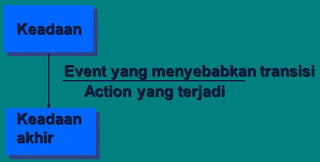 117
Data Dictionary (1)
Menyimpan semua objek data yang dibutuhkan dan dihasilkan oleh PL
objek data yang muncul pada:
ERD
DFD
STD
harus selengkap dan serinci mungkin
contoh: Nama = nama_depan + nama_belakang
118
Data Dictionary (2)
Berisi:
Name
nama utama yang muncul pada objek data, data store, atau external entity
Alias
nama lain yang digunakan
Where-used/how-used
daftar proses yang menggunakan data dan bagaimana menggunakannya
Content description
notasi untuk merepresentasikan isi data
Supplementary information
119
Data Dictionary (3)
Notasi:
		Jenis		Notasi		Arti	
		======================================
				=		Terdiri atas	
		urutan		+		dan	
		pilihan		[    |    ]		atau	
		pengulangan	{       } n		Pengulangan sebanyak n kali
				(     )		Data optional	
				*    *		pembatas komentar
120
Data Dictionary (4)
Contoh:
nama mahasiswa = nama depan + nama belakang
jenis kelamin =   [perempuan | laki-laki]
nomor telepon =  (kode negara) + kode wilayah + nomor
121
Terimakasih 
122